STOMACH
Dr. Bushra AlTarawneh, MD
Anatomical pathology Mutah UniversitySchool of Medicine- Department of Microbiology & PathologyGIT lectures 2022
INFLAMMATORY DISEASEOF THE STOMACH
The gastric lumen is strongly acidic, with a pH close to  one more than a million times more acidic than the blood. 
Multiple mechanisms have evolved to protect the gastric mucosa  and disruption of any of these protective mechanisms will lead to  Acute or chronic gastritis
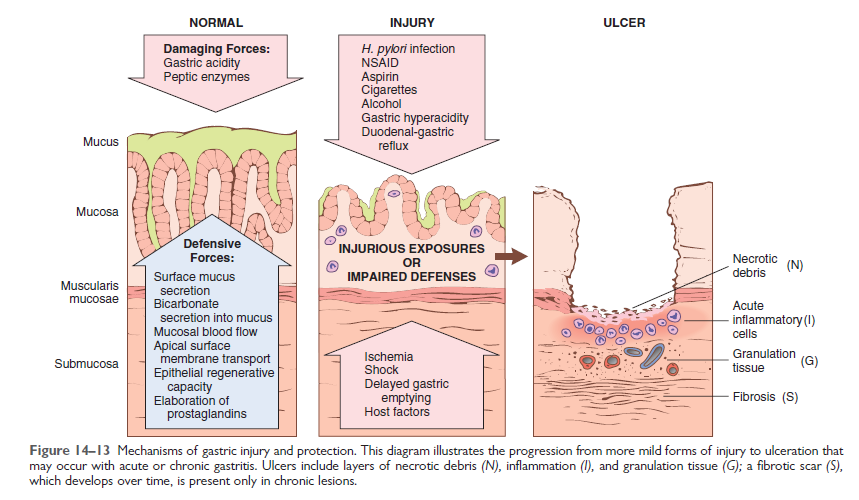 Acute Gastritis
On histologic examination,. Lamina propria lymphocytes and plasma cells are prominent. The presence of neutrophils above the basement membrane—specifically, in direct contact with epithelial cells—is abnormal in all parts of the gastrointestinal tract and signifies active inflammation.
Acute Peptic Ulceration
• Stress ulcers, most commonly affecting critically ill
patients with shock, sepsis, or severe trauma.
• Curling ulcers, occurring in the proximal duodenum and associated with severe burns or trauma
• Cushing ulcers, arising in the stomach, duodenum, or esophagus of persons with intracranial disease, have a high incidence of perforation.


Symptoms of gastric ulcers include nausea, vomiting, and coffee-ground hematemesis.
Chronic Gastritis
Helicobacter pylori Gastritis
These spiral-shaped or curved bacilli are presentin gastric biopsy specimens .
 H. pylori organisms are present in 90% of patients with chronic gastritis affecting the antrum. 
In addition, the increased acid secretion that occurs in H. pylori gastritis may result in peptic ulcer disease of the stomach or duodenum; H. pylori infection also confers increased risk of gastric cancer.
The incidence of H. pylori infection correlates most closely with sanitation and hygiene during an individual’s childhood
MORPHOLOGY
MORPHOLOGY
Gastric biopsy specimens generally demonstrate :
1- H. pyloriorganism is concentrated within the superficial mucus overlying -epithelial cells inthe surface and neck regions. 
2- The superficial lamina propria includes large numbers of plasma cells, neutrophils and lymphocytes.
3- Lymphoid aggregates with germinal centers and represent an induced form of mucosa-associated lymphoid tissue (MALT) that has the potential to transform into lymphoma. 
4- Intestinal metaplasia, characterized by the presence of goblet cells and columnar absorptive cells.
A noninvasive serologic test for anti–H. pylori antibodies includes:
1- Fecal bacterial detection.
2- urea breath test based on the generation of ammonia by bacterial urease. 
3- Polymerase chain reaction (PCR)assay for bacterial DNA. 
Effective treatments include combinations of antibiotics and proton pump inhibitors.
Autoimmune Gastritis
Autoimmune gastritis accounts for less than 10% of cases of chronic gastritis.

 In contrast with that caused by H. pylori, Autoimmune gastritis typically spares the antrum and induces hypergastrinemia .

Autoimmune gastritis is characterized byAntibodies to parietal cells and intrinsic factor are present early in disease, but pernicious anemia develops in only a minority of patients. 

The median age at diagnosis is 60 years, and there is a slight female predominance. 

Autoimmune gastritis often is associated with other autoimmune diseases.
PATHOGENESIS
Autoimmune gastritis is associated with loss of parietal
cells, which secrete acid and intrinsic factor. Deficient acid
production stimulates gastrin release, resulting in  hypergastrinemia and hyperplasia of antral gastrin-producing G cells.
Lack of intrinsic factor disables ileal vitamin B12 absorption,
leading to B12 deficiency and megaloblastic anemia (pernicious anemia); reduced serum concentration of pepsinogen I reflects chief cell loss. 
Although H. pylori can cause hypochlorhydria, it is not associated with achlorhydria or pernicious anemia, because the parietal and chief cell damage is not as severe as in autoimmune gastritis.
MORPHOLOGY
Autoimmune gastritis is characterized by diffuse damage of the oxyntic (acid-producing) mucosa within the body and fundus.

With diffuse atrophy, the oxyntic mucosa of the body and fundus appears markedly thinned, and rugal folds are lost. 

The inflammatory infiltrate more commonly is composed of lymphocytes, macrophages, and plasma cells; 

In contrast with H. pylori gastritis,  the inflammatory reaction most often is deep and centered on the gastric glands. 
Parietal and chief cell loss can be extensive, and intestinal metaplasia may develop.
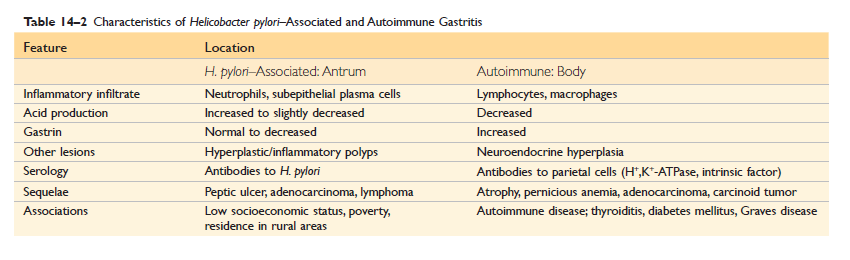 Gastric adenomas
Gastric adenomas are most commonly located in the antrum.
By definition, all gastrointestinal adenomas exhibit
epithelial dysplasia, which can be classified as low- or highgrade.
Both grades may include enlargement, elongation, and hyperchromasia of epithelial cell nuclei, epithelial crowding, and pseudostratification. 
High-grade dysplasia is characterized by more severe cytologic atypia and irregular architecture, including glandular budding and gland-within-gland, or
cribriform, structures.
Gastric cancer
Gastric cancer is more common in lower socioeconomic
groups and in persons with multifocal mucosal atrophy and
intestinal metaplasia. PUD does not impart an increased risk of gastric cancer.

Gastric adenocarcinomas are classified according to their
location in the stomach as well as gross and histologic morphology.

The Lauren classification that separates gastric
cancers into intestinal and diffuse types
Intestinal-type cancers tend to be bulky and are composed of glandular structures similar to esophageal and colonic adenocarcinoma. 

They typically grow along broad cohesive fronts to form either an exophytic mass or an ulcerated tumor. 

The neoplastic cells often contain apical mucin vacuoles, and abundant mucin may be present in gland lumina.

Diffuse gastric cancers display an infiltrative growth pattern and are composed of discohesive cells with large mucin vacuoles that expand the cytoplasm and push the nucleus to the periphery, creating a signet ring cell morphology.

These infiltrative tumors often evoke a desmoplastic reaction that stiffens the gastric wall and may cause diffuse rugal flattening and a rigid, thickened wall that imparts a “leather bottle” appearance termed linitis plastica.
Intestinal-type adenocarcinoma consisting of an elevated mass with heaped-up  borders andcentral ulceration
A, Linitis plastica. The gastric wall is markedly thickened, and rugal folds are partially lost. B, Signet ring cells with large cytoplasmic mucin vacuoles and peripherally displaced, crescent-shaped nuclei.
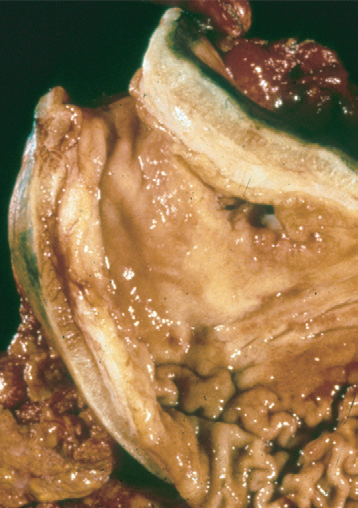 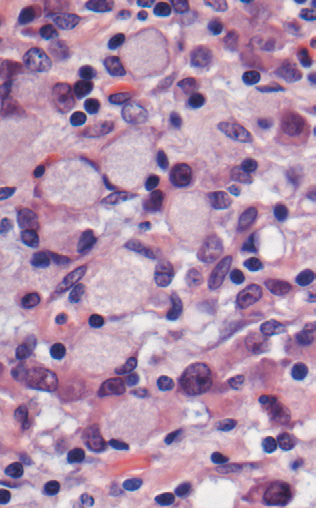 Clinical Features
The mean age at presentation of Intestinal-type gastric cancer : 
 is 55 years, and the male-to-female ratio is 2 : 1. 

By contrast, the incidence of diffuse gastric cancer is occurs at similar frequencies in males and females. 

The depth of invasion and the extent of nodal and distant metastasis at the time of diagnosis remain the most powerful prognostic indicators for gastric cancer.
Lymphoma
Although extranodal lymphomas can arise in virtually any tissue, they do so most commonly in the gastrointestinal tract, particularly the stomach. 

Nearly 5% of all gastric malignancies are primary lymphomas, the most common of which are indolent lymphomas of mucosa-associated lymphoid tissue (MALT), or MALTomas.
Carcinoid Tumor
Carcinoid tumors arise from neuroendocrine organs (e.g.,
the endocrine pancreas) and neuroendocrine-differentiated
gastrointestinal epithelia (e.g., G-cells). 

A majority are found in the gastrointestinal tract, and more than 40% occur in the small intestine.

 Gastric carcinoids may be associated with endocrine cell hyperplasia, chronic atrophic gastritis, and Zollinger-Ellison syndrome.
The most current WHO classification describes these as low- or intermediate grade neuroendocrine tumors. 

It is important to recognize that site within the GI tract and
extent of local invasion are also important prognostic indicators .

High-grade neuroendocrine tumors, termed neuroendocrine carcinoma, frequently display necrosis and, in the GI tract, are most common in the jejunum.
MORPHOLOGY
Carcinoid tumors are intramural or submucosal masses that create small polypoid lesions .
On histologic examination, carcinoid tumors are composed
of islands, trabeculae, strands, glands, or sheets of
uniform cells with scant, pink granular cytoplasm and a round to oval stippled nucleus.

Clinical Features
The peak incidence of carcinoid tumors is in the sixth decade.. Symptoms are  determined by the hormones produced. For example, the carcinoid syndrome is caused by vasoactive substances secreted by the tumor that cause cutaneous flushing, sweating, bronchospasm, colicky abdominal pain, diarrhea, and right-sided cardiac valvular fibrosis.
Gastrointestinal carcinoid tumor (neuroendocrinetumor). A, Carcinoid tumors often form a submucosal. B. Shows the bland cytology that typifies carcinoid tumors. The chromatin texture, with fine and coarse clumps, frequently assumes a “salt and pepper” pattern. aggressive.
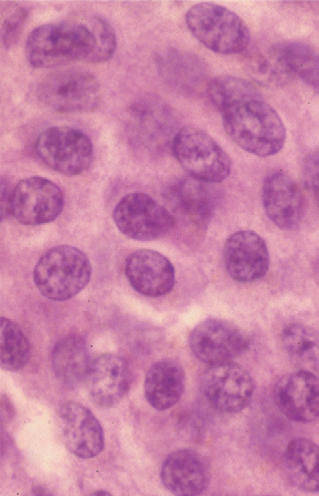 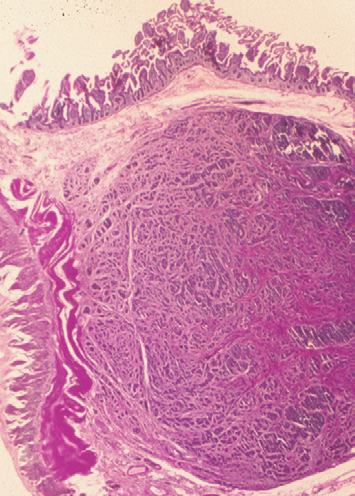 The most important prognostic factor for gastrointestinal carcinoidtumors is location:
. Foregut carcinoid tumors, those found within the stomach, duodenum proximal to the ligament of Treitz, and esophagus, rarely metastasize and generally are cured
by resection.

• Midgut carcinoid tumors that arise in the jejunum and ileum often are multiple and tend to be aggressive. In these tumors, greater depth of local invasion, increased size, and presence of necrosis and mitosis are associated with poor outcome.

• Hindgut carcinoids arising in the appendix and colorectum typically are discovered incidentally. Those in the appendix occur at any age and are almost uniformly benign.
Gastrointestinal Stromal Tumor
The most common mesenchymal tumor of in the  stomach.

Overall, GISTs are slightly more common in males. The peak incidence of gastric GIST is around 60 years of age,with less than 10% occurring in persons younger than 40 years of age.

Approximately 75% to 80% of all GISTs have oncogenic, gain-of-function mutations of the gene encoding the tyrosine kinase c-KIT,
Clinical Features
Symptoms of GISTs at presentation may be related to mass effects or mucosal ulceration. 
Complete surgical resection is the primary treatment for localized gastric GIST. 
The prognosis correlates with tumor size, mitotic index, and location, 
Patients with unresectable, recurrent, or metastatic disease often respond to imatinib, an inhibitor of the tyrosine kinase activity of c-KIT and PDGFRA.
MORPHOLOGY
Primary gastric GISTs usually form a solitary, wellcircumscribed, fleshy, submucosal mass. 
In GISTs can be composed of thin, elongated spindle cells or plumper epithelioid cells.
 The most useful diagnostic marker is c-KIT, consistent with the relationship between
GISTs and interstitial cells of Cajal, which is immunohistochemically detectable in 95% of these tumors.